PLANIFICACIÓN  CLASES VIRTUALESSEMANA N° 36FECHA : 04- Diciembre-2020
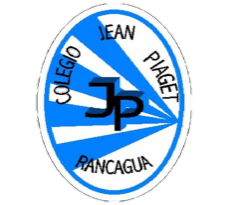 Colegio Jean Piaget
Mi escuela, un lugar para aprender y crecer en un ambiente saludable
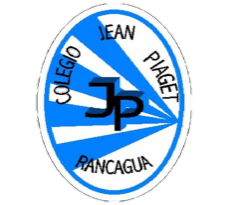 Reglas para una buena clase
Puntualidad
tener materiales solicitados
Ser respetuoso con el profesor y sus compañeros
Mantener micrófono apagado y cámara encendida(solo si el alumno quiere)
Dudas o consultas
Estar atento a la clase online
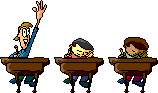 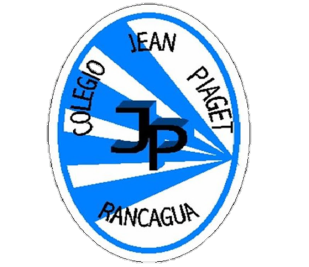 InicioActivación Conocimientos Previos
RECORDEMOS
¿Qué técnicas de artes recuerdas que hemos visto?
 
¿Qué obras de arte podemos crear con estas técnica?
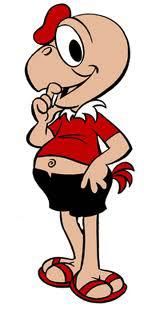 Técnica mixta
“La técnica mixta consiste en combinar distintas técnicas o materiales de pintura (acuarela, lápiz de color, acrílico, tinta, témpera, etc…)
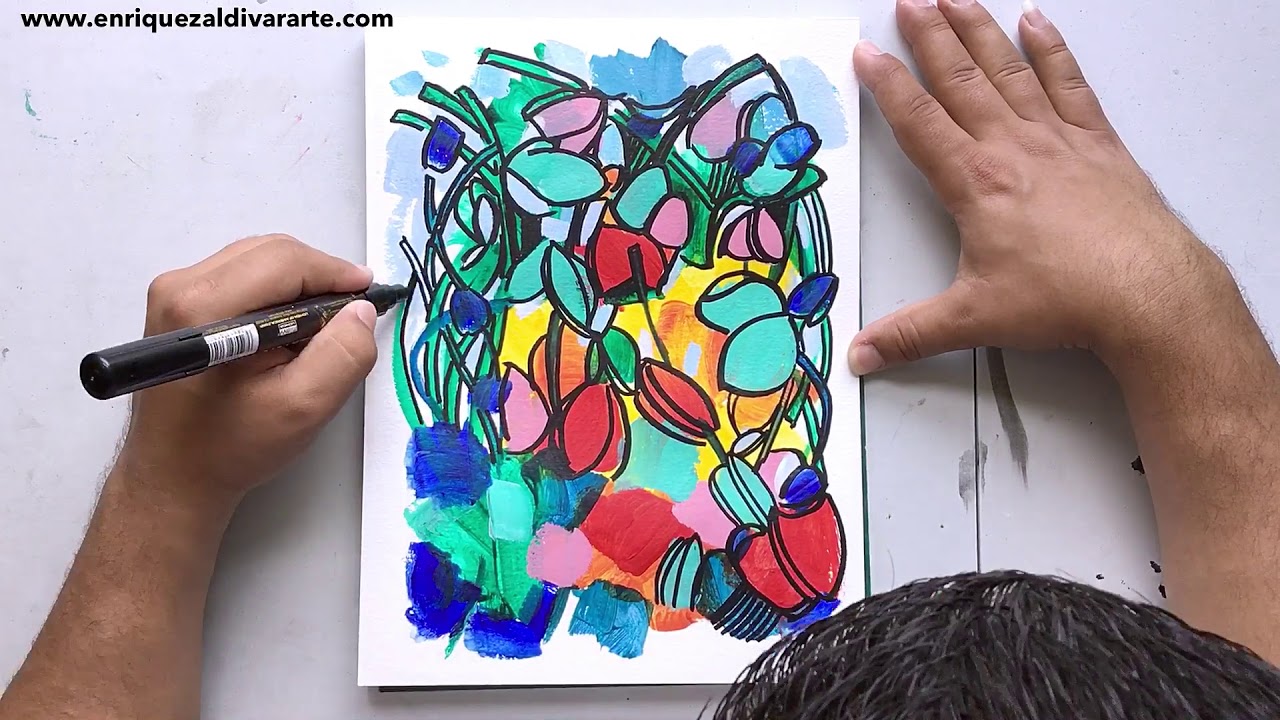 EJEMPLOS
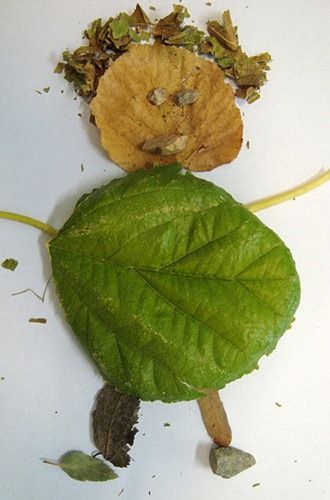 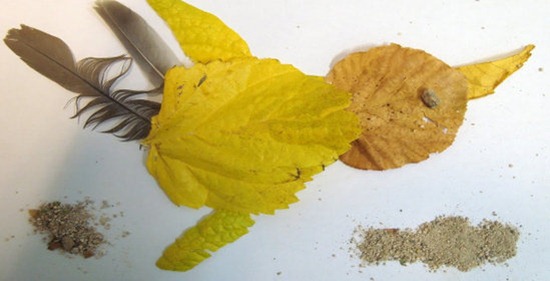 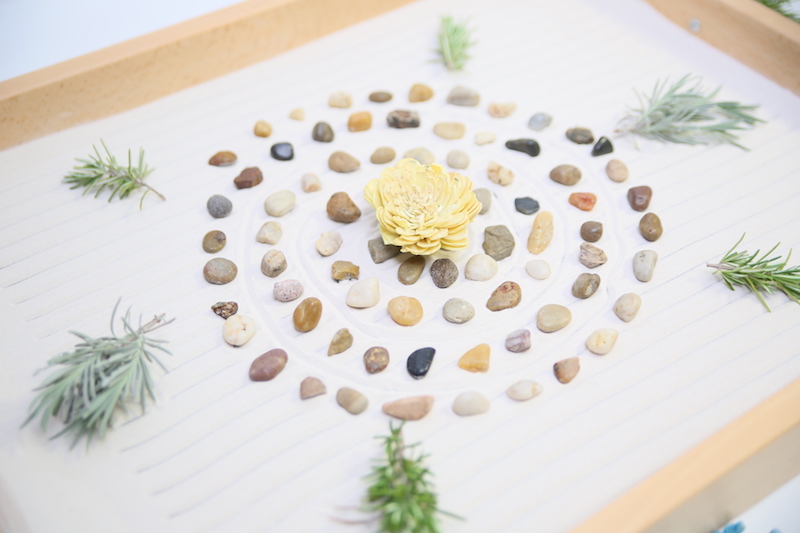 MANOS A LA OBRA
AHORA QUE YA RECORDAMOS EL USO DE LAS TÉCNICAS MIXTAS, ES MOMENTO DE APLICAR TODOS NUESTROS CONOCIMIENTOS. 
1- Realiza un margen de 2 cm en tu hoja de block
2- Escoge 4 colores de temperas a elección. 
3- comienza a colorear la hoja comenzando con un color , luego el segundo y así hasta terminar la hoja, si es necesario puedes agregar un poquito de agua para la uniones de cada color. 
4- Cuando ya esté seco, agrega en algún lugar de tu hoja la imagen escogida. 
- Recuerda que mientras trabajas comenzarás a escuchar una canción , en la que debes estar muy atento.
¿Qué vamos a crear?
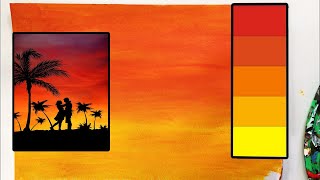 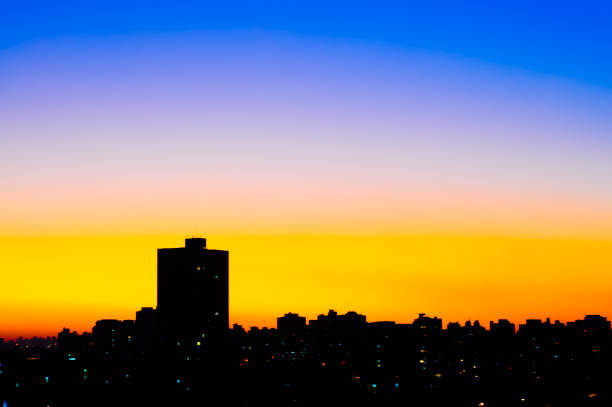 https://www.youtube.com/watch?v=MOBYWKjFq0U
Pauta de evaluación
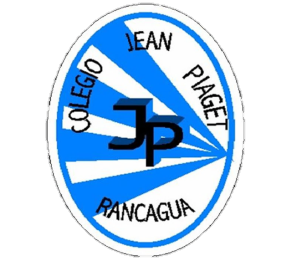 TICKET DE SALIDA
ASIGNATURA Artes Visuales, Música y Tecnología
SEMANA 36
CIERRE
Nombre: _______________________________________
Según tu trabajo¿ A qué fenómeno o tema de naturaleza lo podemos asociar? 
2) ¿Qué procedimientos con los más adecuados para pintar con temperas? 
3) ¿Qué cambios o modificaciones le realizarías a un pincel? Fundamenta
4) Según la canción ¿De qué forma puedo asociar la canción con los contenidos?
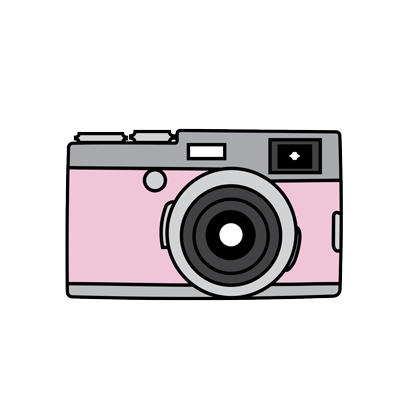 Enviar fotografía de este ticket de salida al: 
Correo: Alicia.cuellar@colegio-jeanPiaget.cl